Лечебная физкультура
Структура занятия
Подготовительная часть – 3-4 минуты
Основная часть – 25-30 минут
Заключительная часть – 3-4 минуты


Условные обозначения:
И.п. – исходное положение – положение тела, из которого начинается 
выполнение физического упражнения

О.с. – основная стойка – стоя прямо, пятки вместе, носки врозь, руки 
опущены, ладони внутрь.

1, 2, 3, 4, 5, 6, 7, 8 – счёт: раз, два, три, четыре, пять, шесть, семь, восемь
Подготовительная часть
И.п. о.с. Прислонившись спиной к стене.
1,2,3 – присесть, руки через стороны вверх –выдох
4 – И.п.
2-3 раза
Проверка правильной осанки у стены
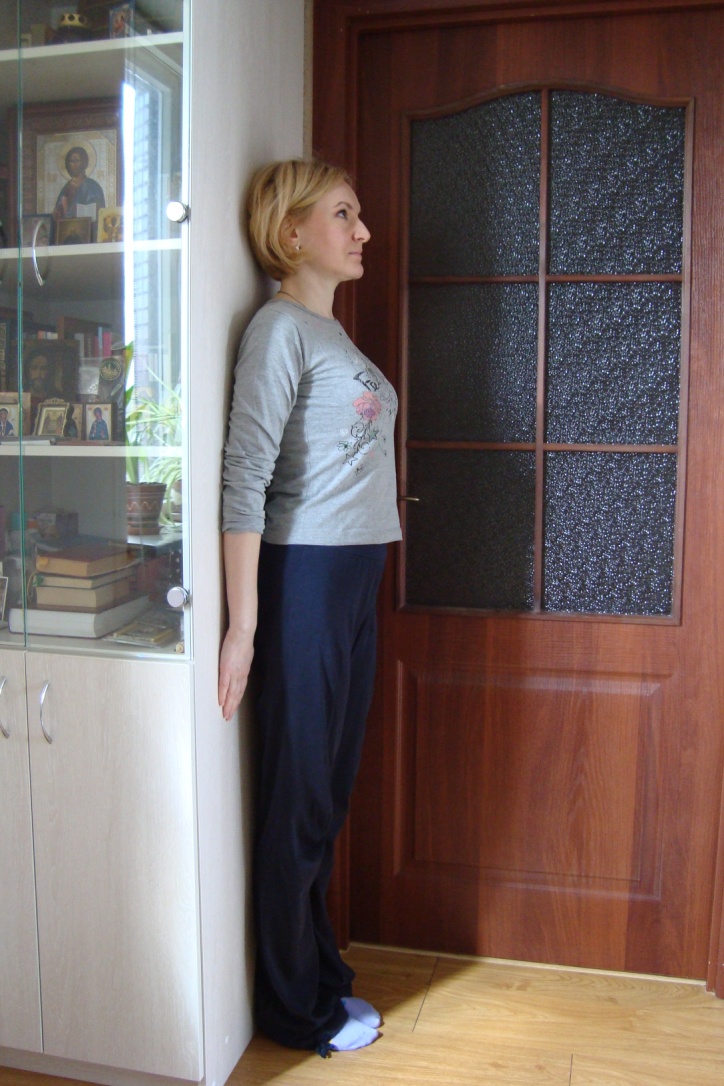 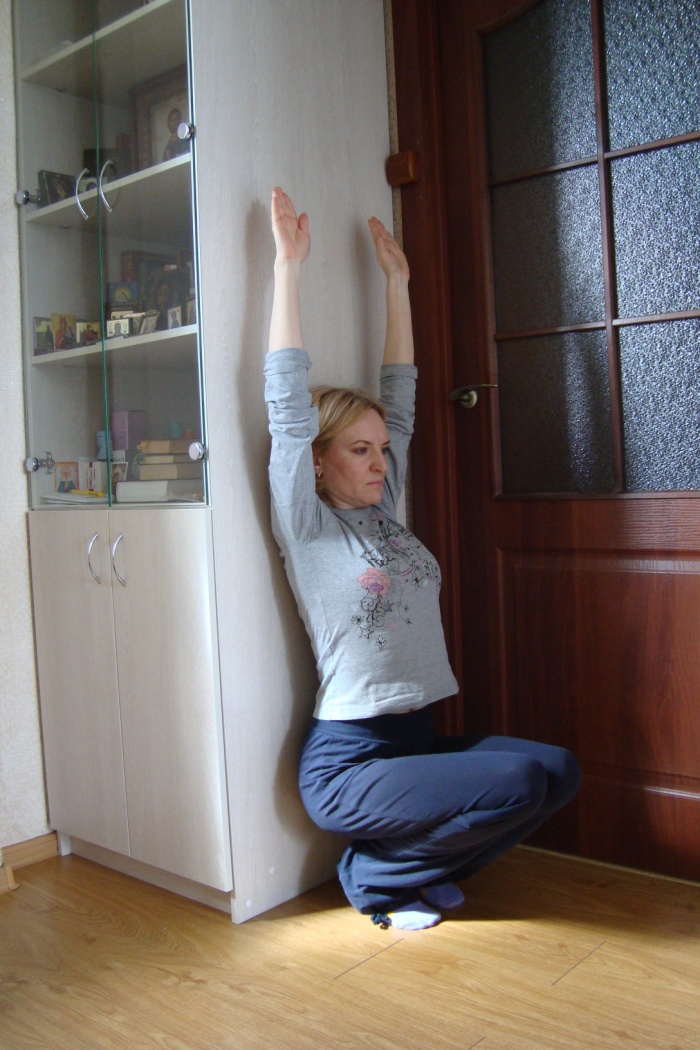 Ходьба, руки перед грудью в замок.
Потянуться вверх, посмотреть на кисти рук
6-8 раз
Ходьба с попеременным подниманием плеч
4-6 раз
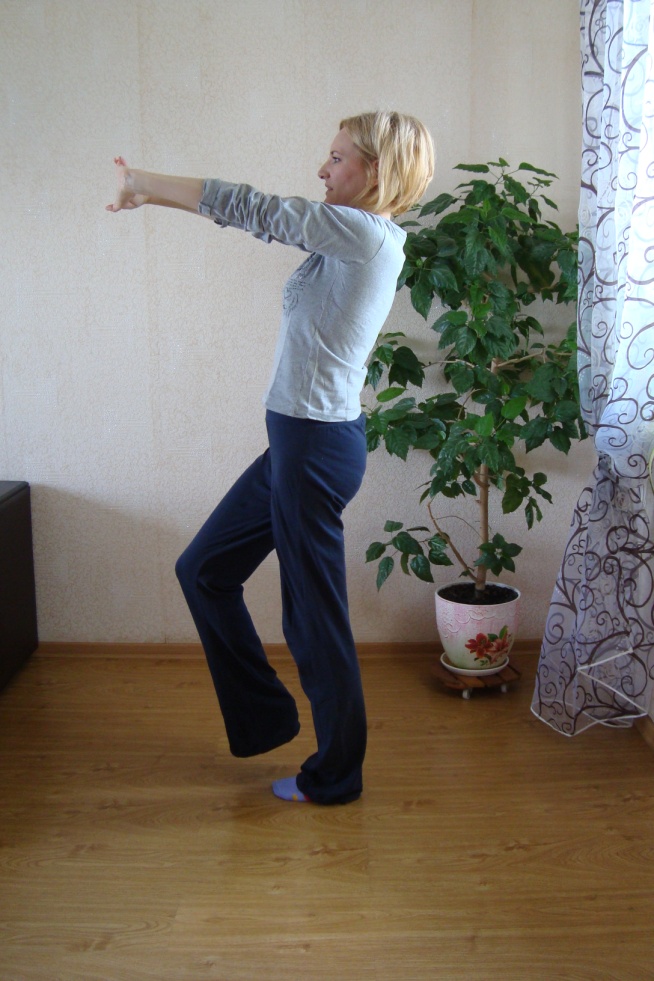 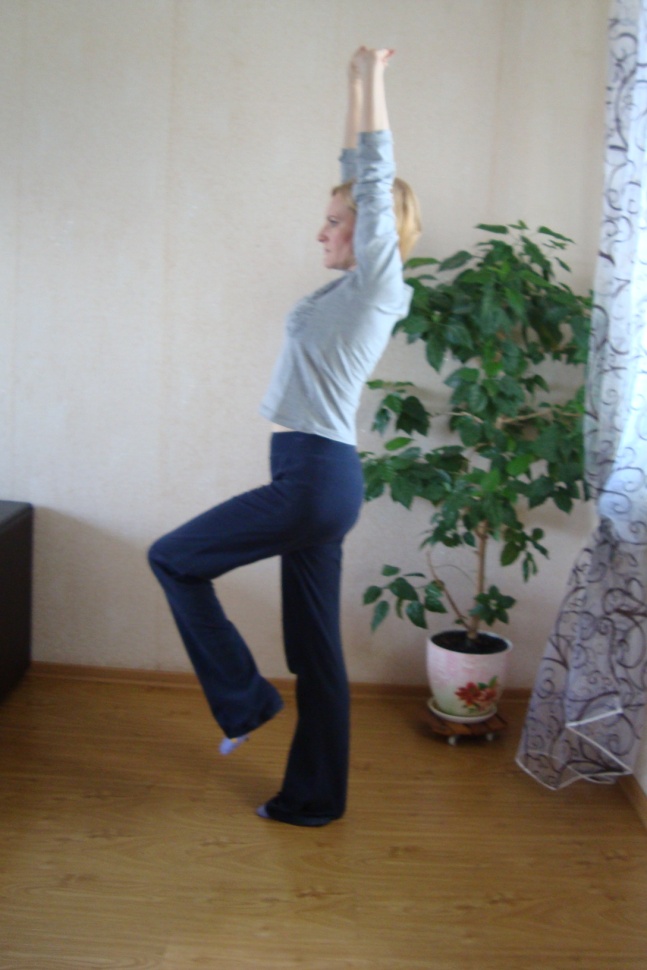 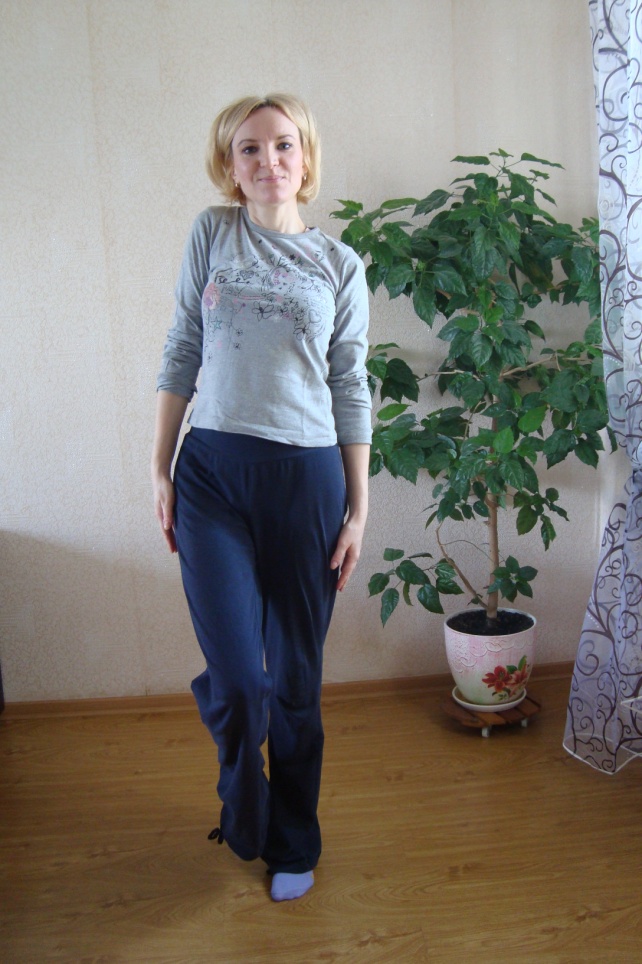 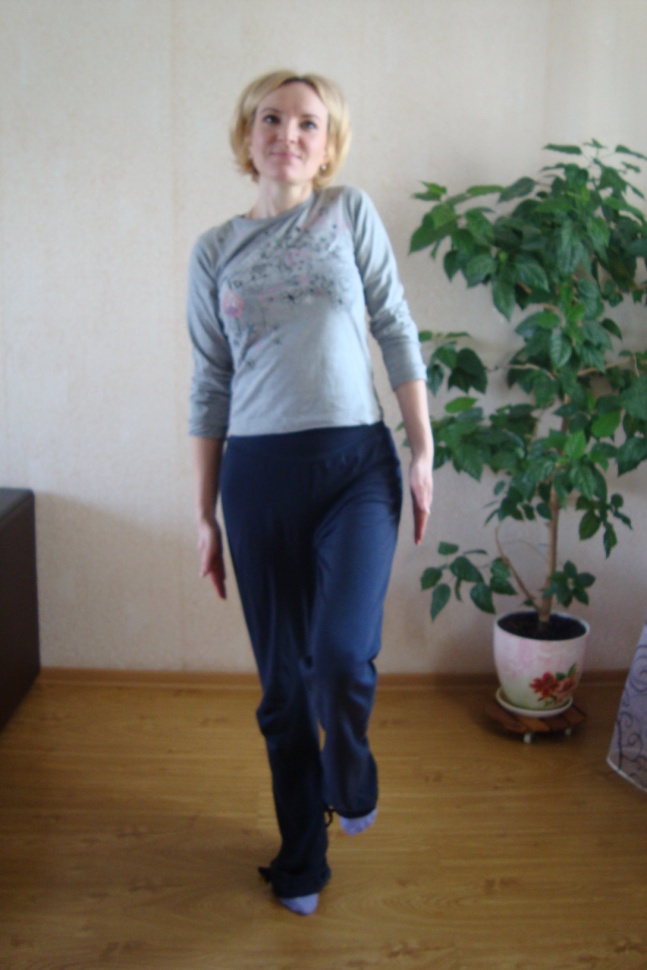 Основная часть
И.п. лёжа на спине, руки вверх
Потянуться руками вверх, пятками вниз, самовытяжение 5 сек.
4-6 раз
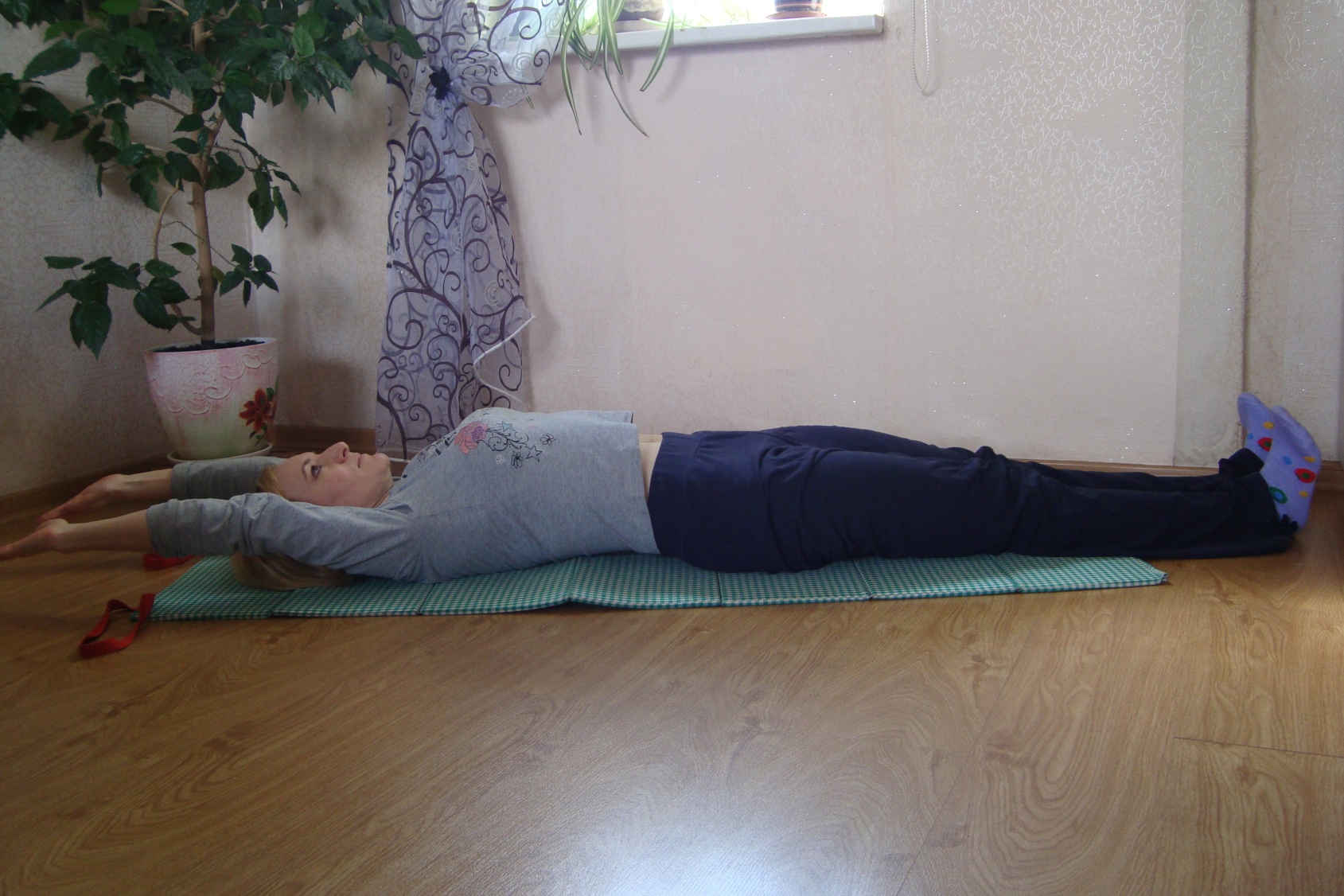 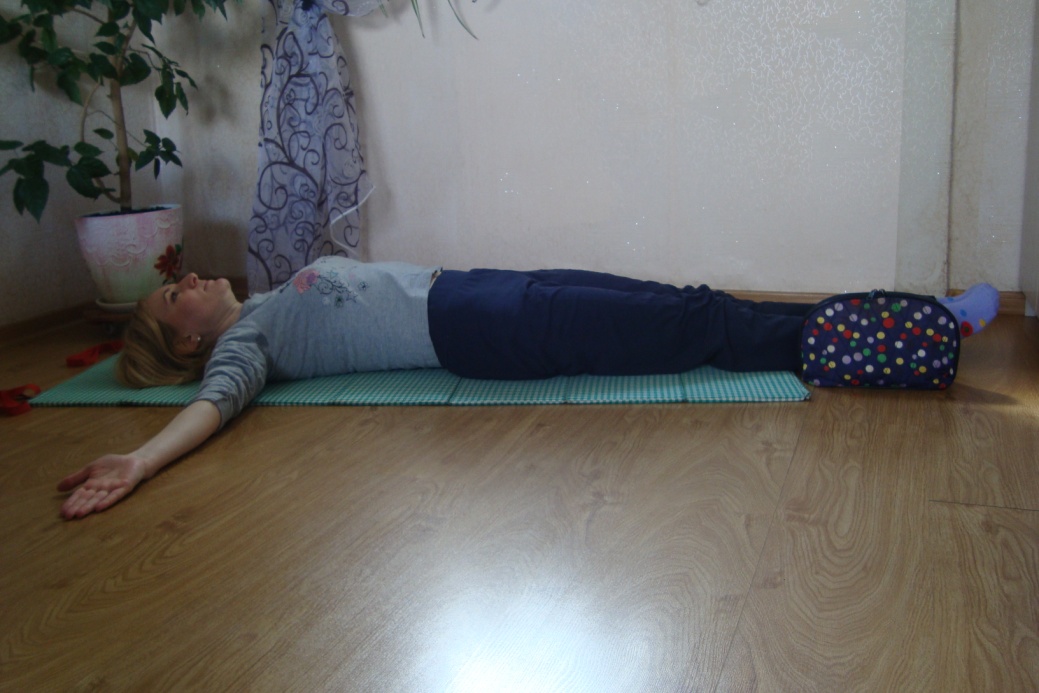 И.п. лёжа на спине, руки в стороны, ладони вверх, ноги слева от предмета.
1,2 –перенести ноги над предметом вправо.
3,4 – перенести ноги над предметом влево.
8-10 раз
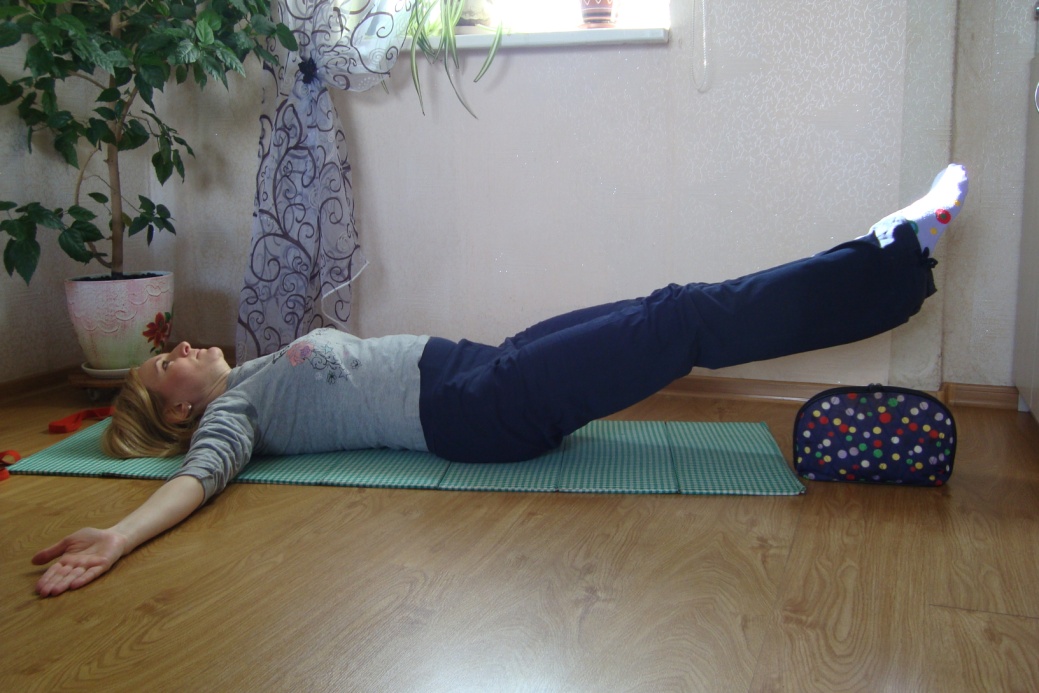 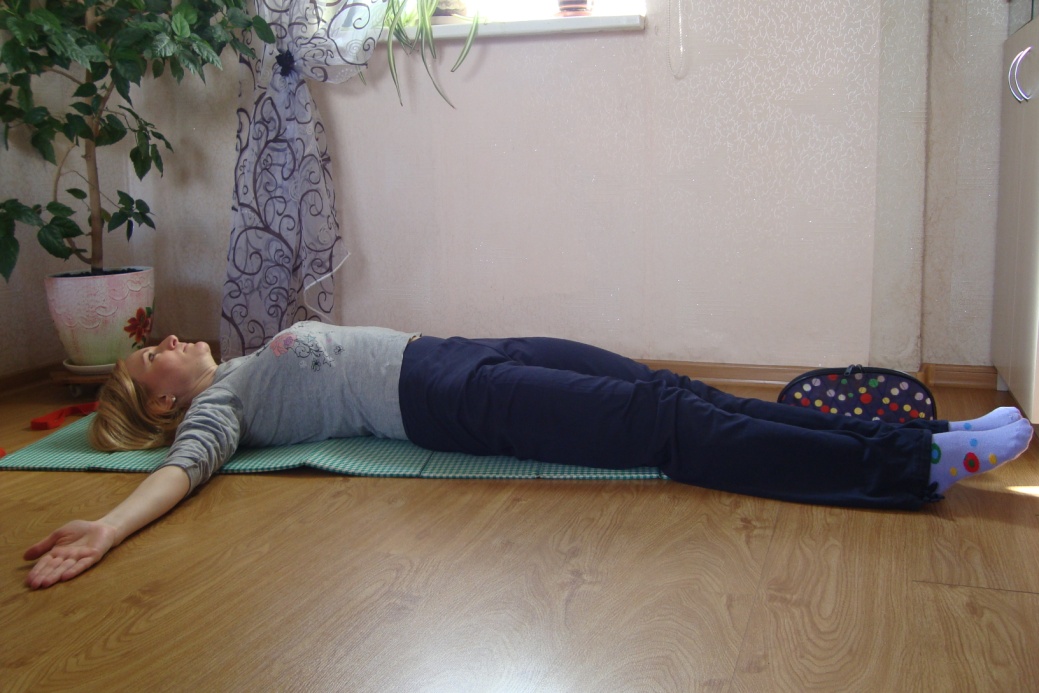 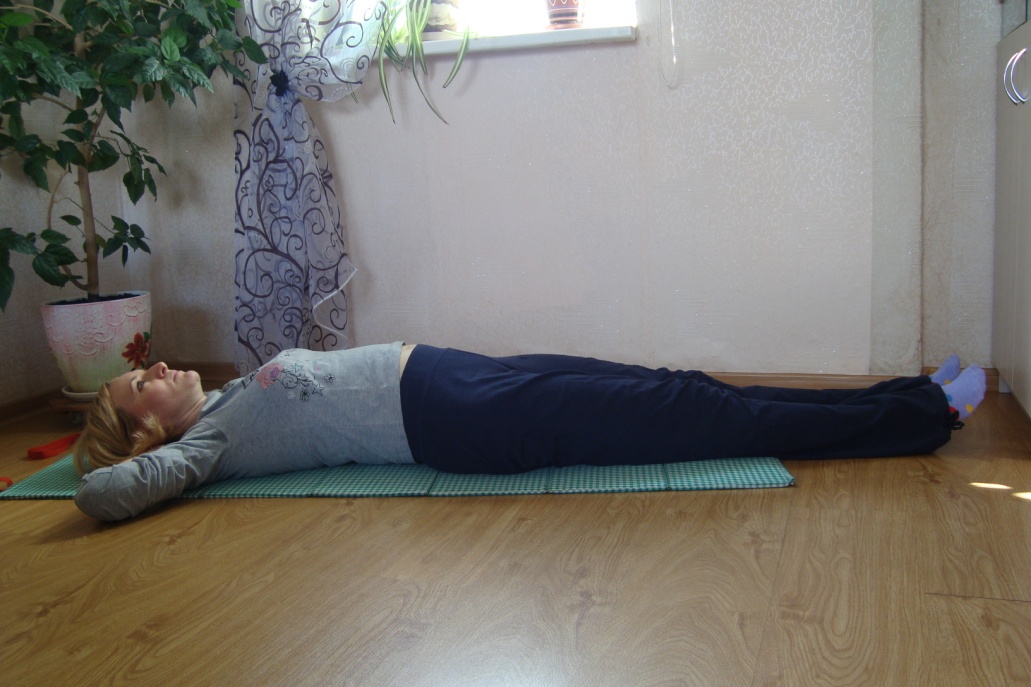 И.п. лёжа на спине, руки под шею.
Диафрагмальное дыхание
(дыхание животом)
5-6 раз
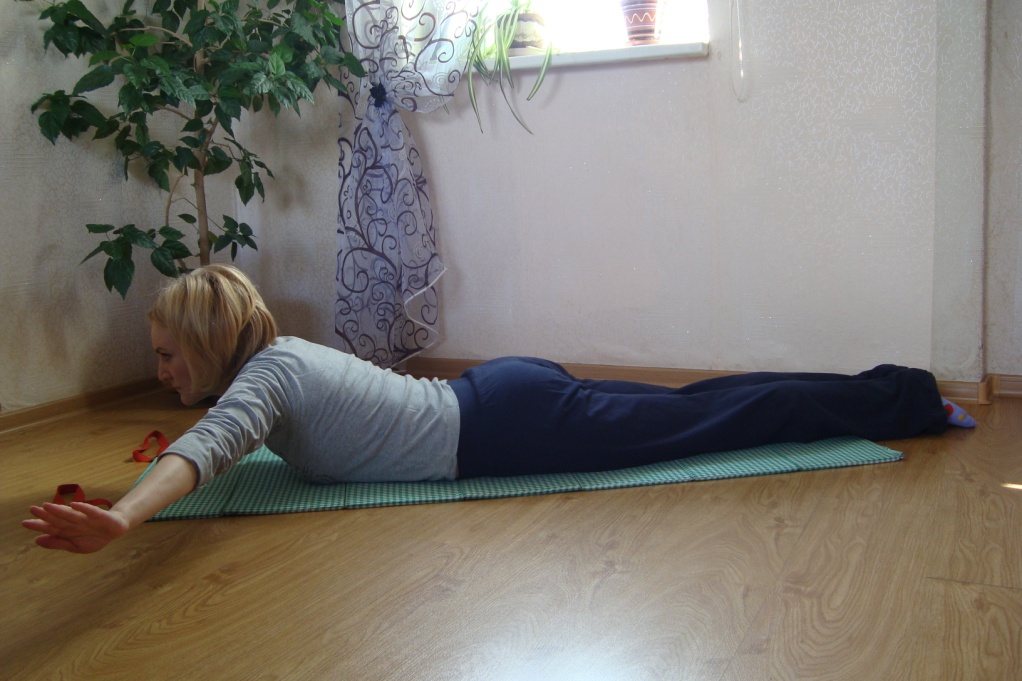 И.п. лёжа на животе, прямые руки вперёд.
Приподнять туловище, руками имитация плавания «брассом» 5 сек.
6-8 раз
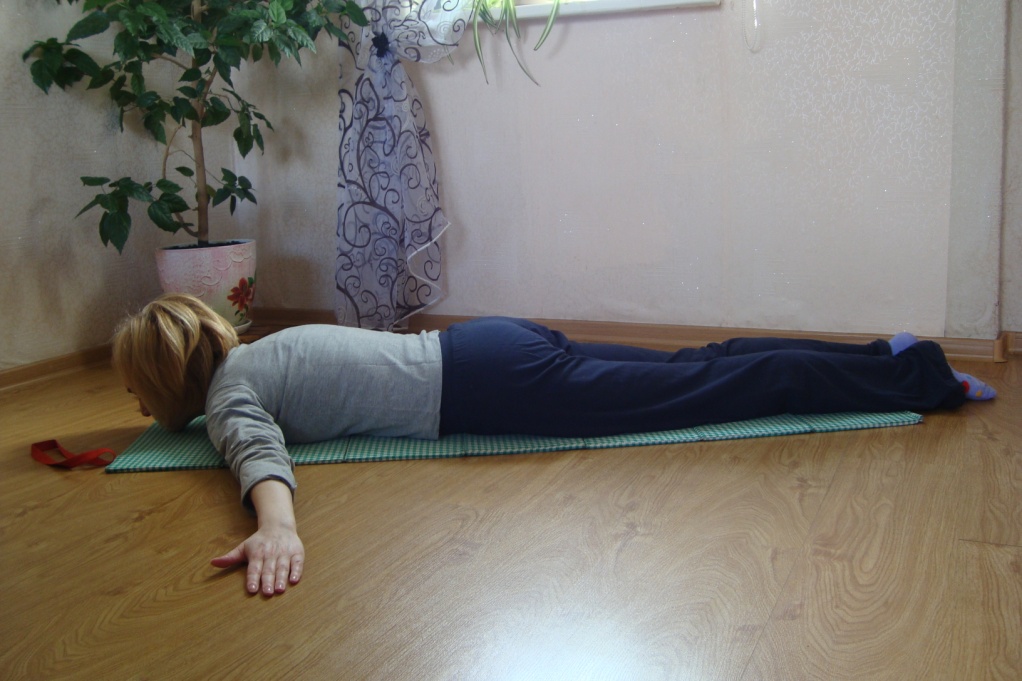 И.п. лёжа на животе, руки в стороны, ладони вниз, подбородок на полу.
Отведение рук назад, лопатки свести 5 сек.
8 раз
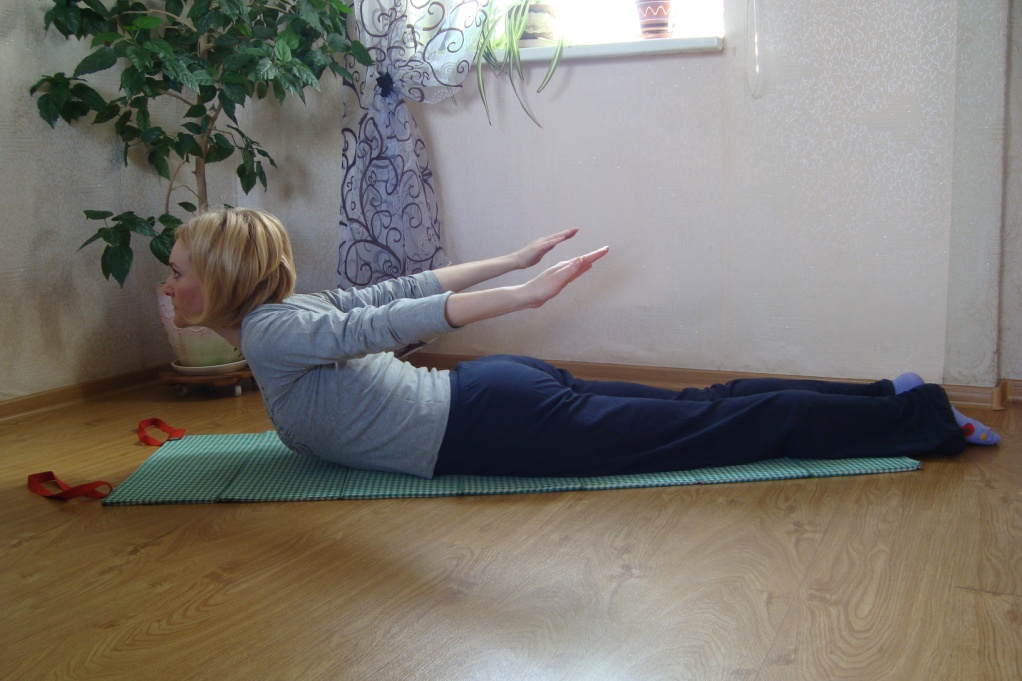 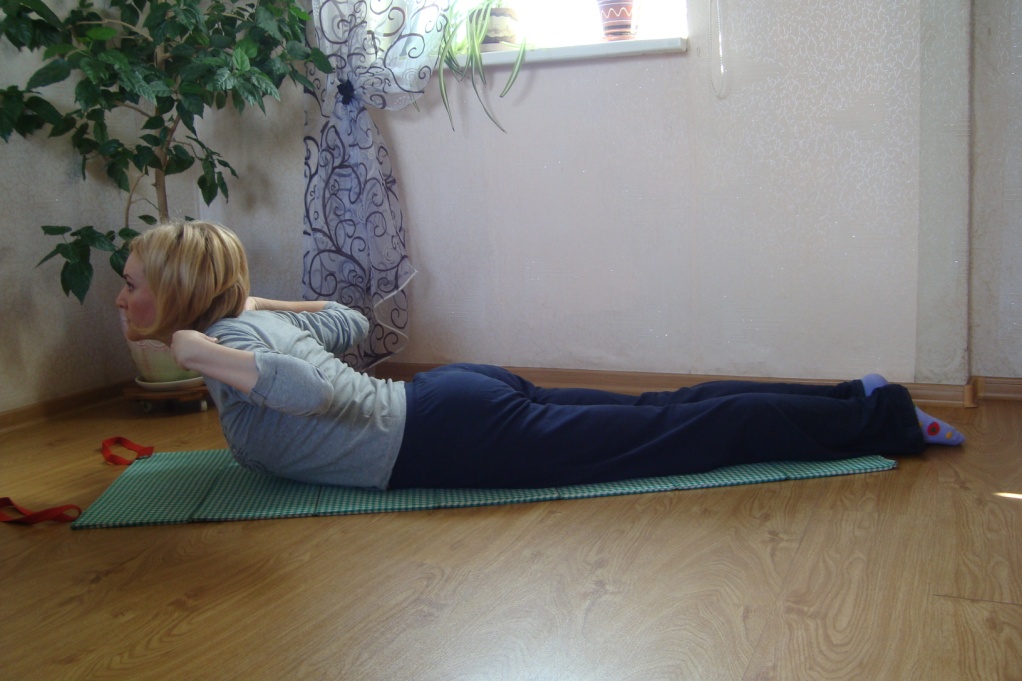 И.п. лёжа на животе, кисти к плечам.
Прогнуться назад, тело удерживать 5 сек.
Расслабиться
6-8-раз
И.п. стоя на коленях, упор на ладони, пальцы вперёд.
1,2,3 – руки согнуть, локти в стороны, грудью не касаясь пола, подбородок вперёд
4 – и.п. 
Как будто надо проползти под забором вперёд и назад
5-7 раз
И.п. упор стоя на одном колене, другая нога сзади прямая.
Мах прямой ногой вверх
8-10 раз каждой ногой
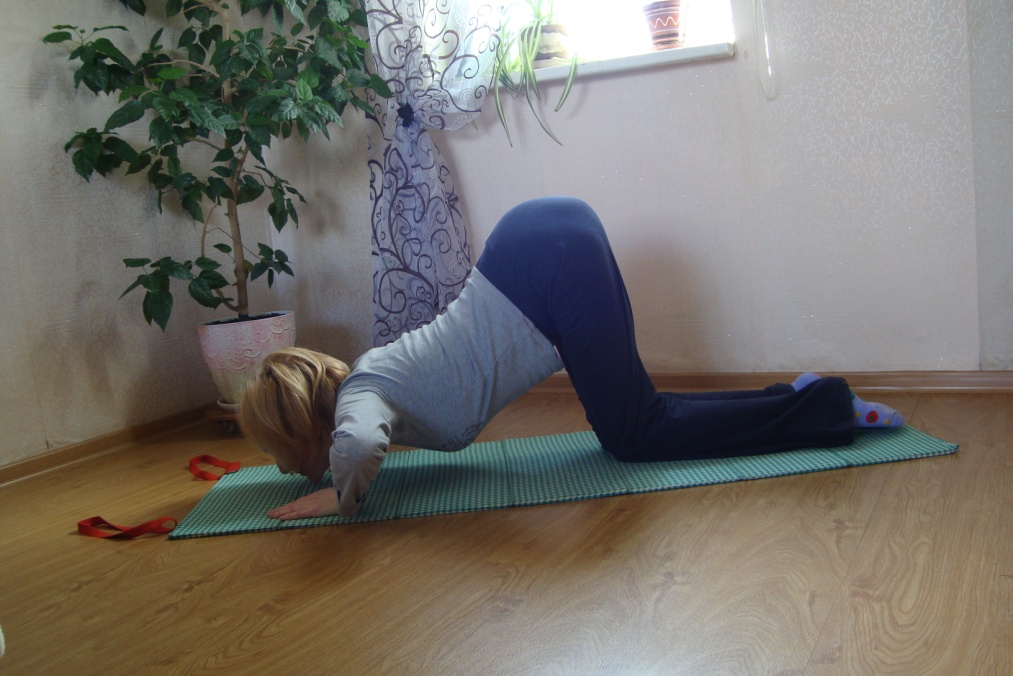 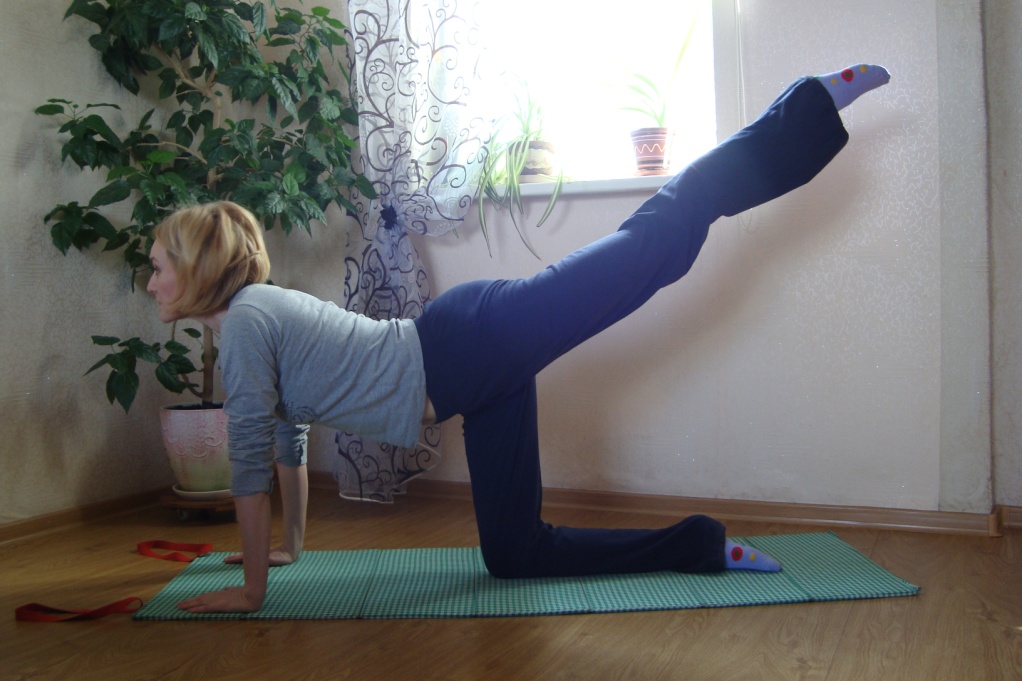 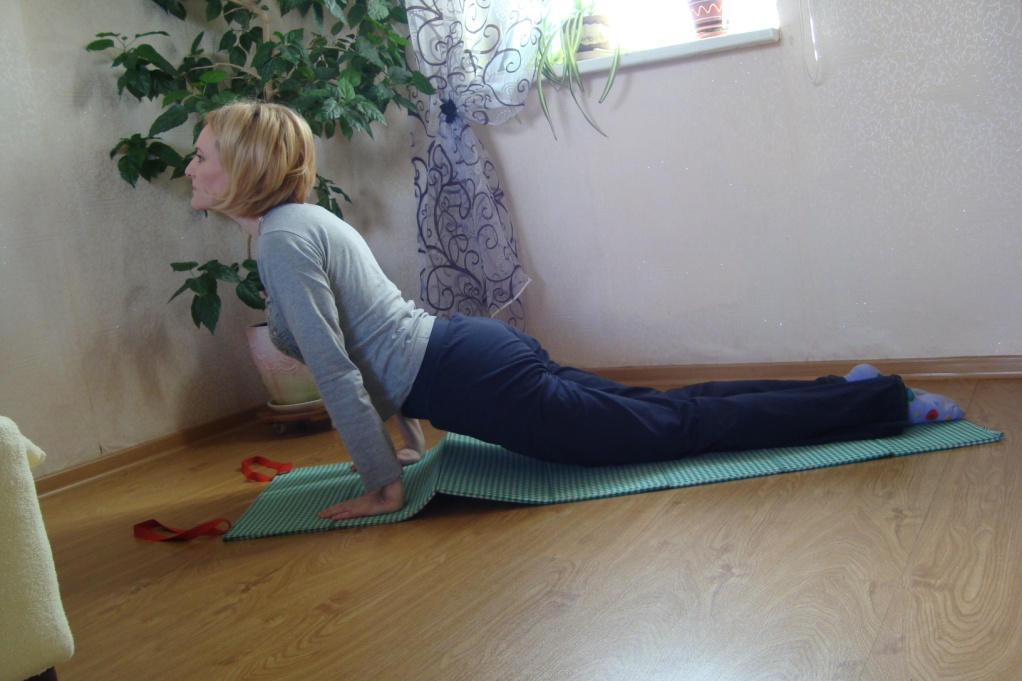 Заключительная часть
Ходьба с «захлестом», пяткой коснуться ягодиц 30 сек.
Ходьба с высоким подниманием бедра, руки на пояс 30 сек.
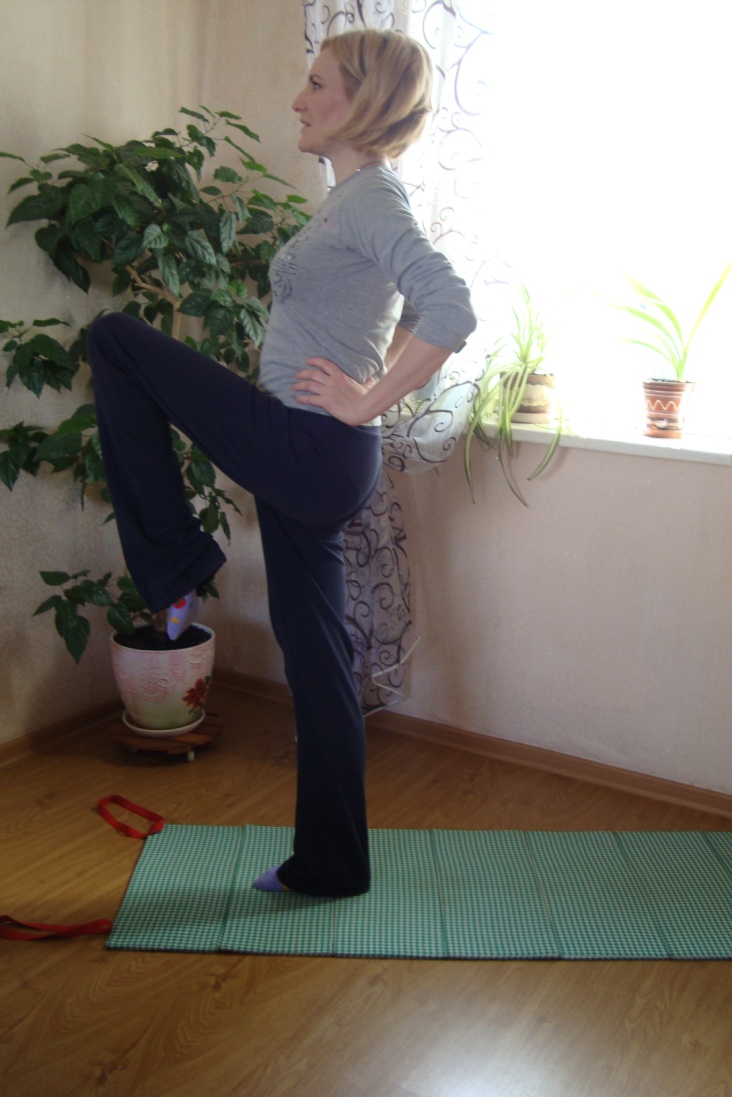 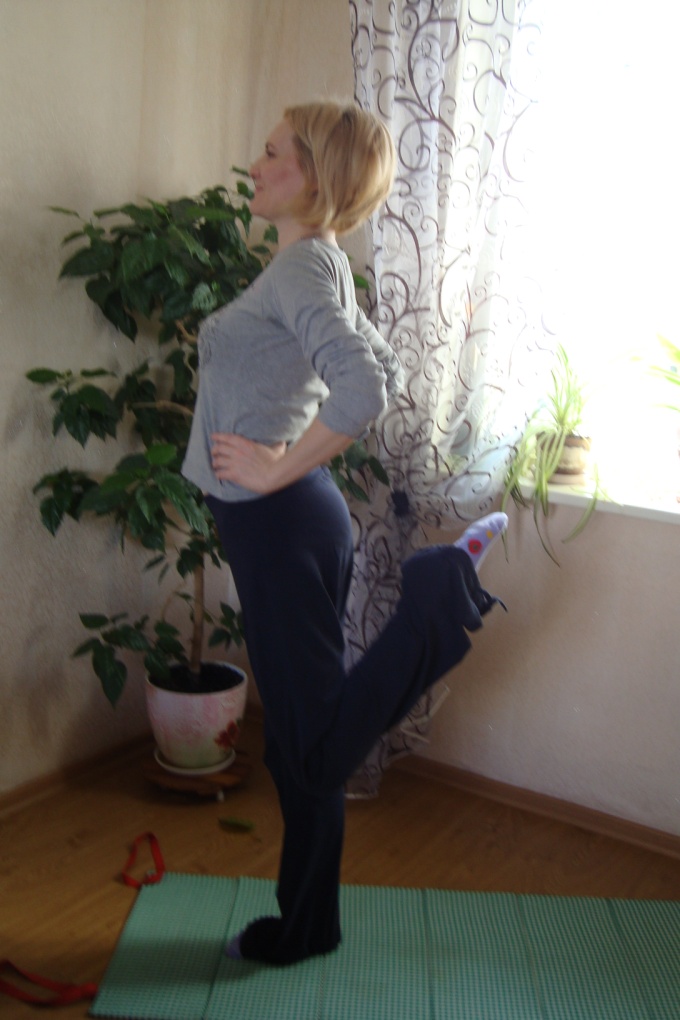 И.п. о.с.
Потянуться правой рукой вверх, посмотреть на кисть.
Согнуть в лучезапястном, в локтевом, в плечевом суставах, уронить расслабленную руку вниз.
То же левой рукой
4-6 раз
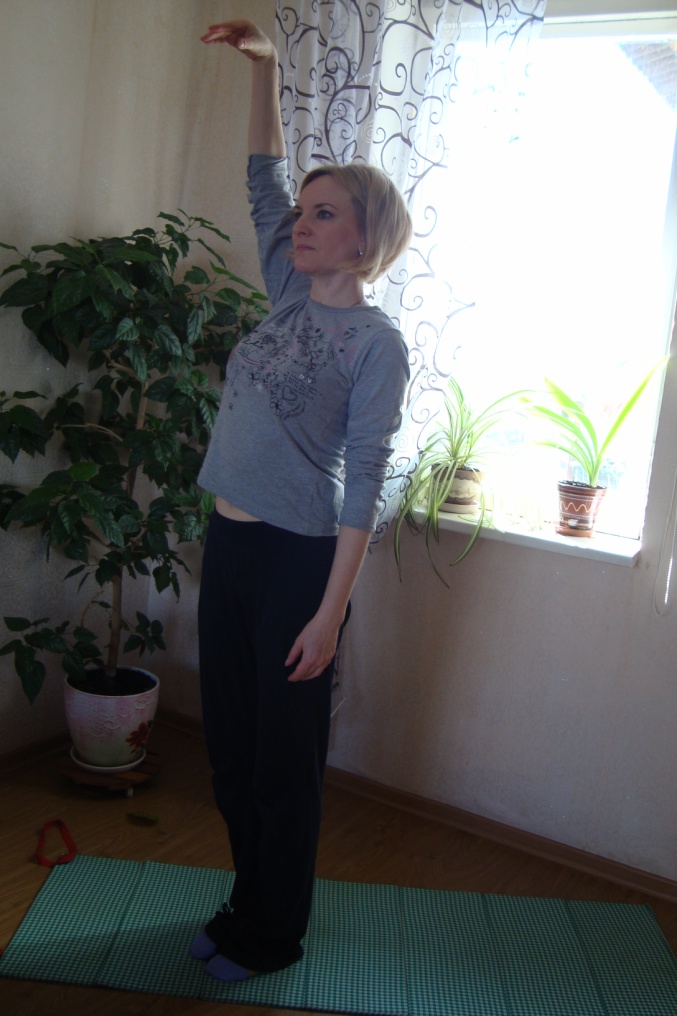 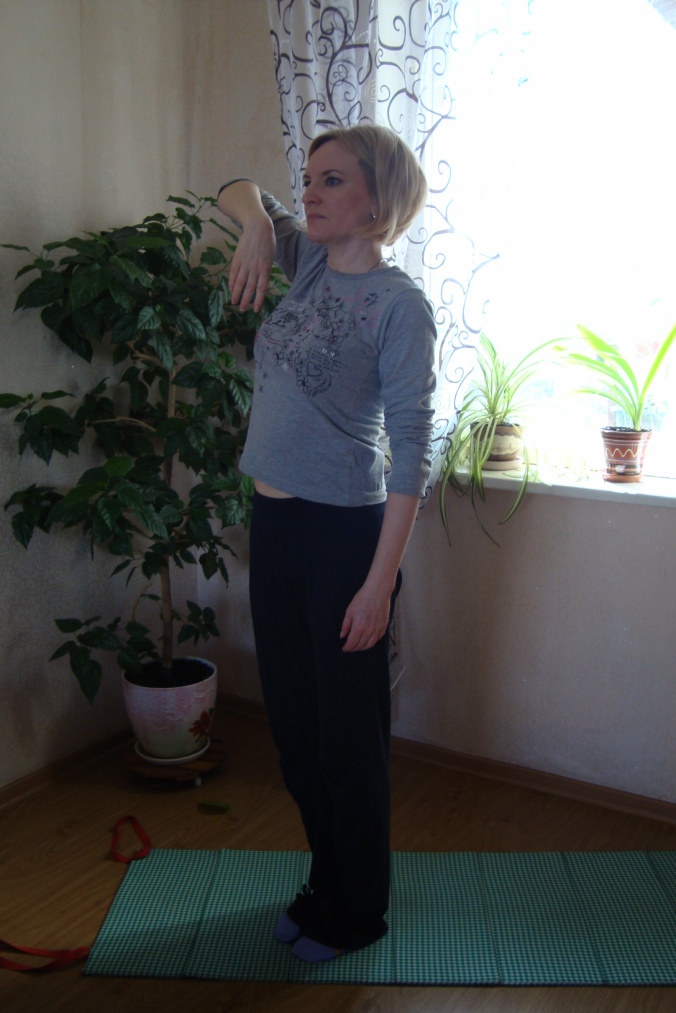 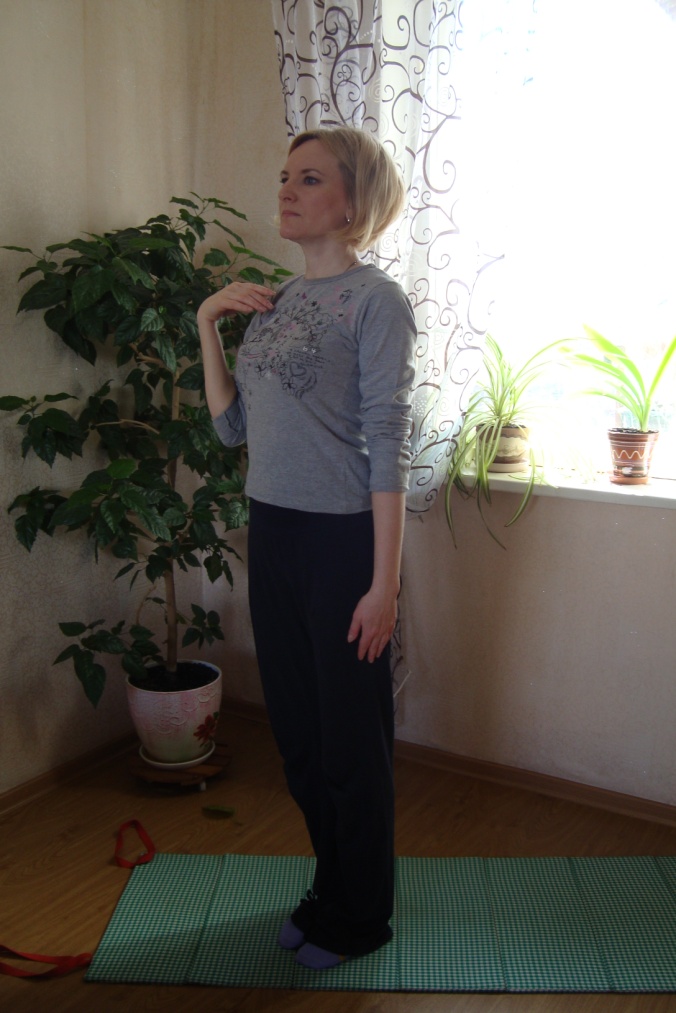 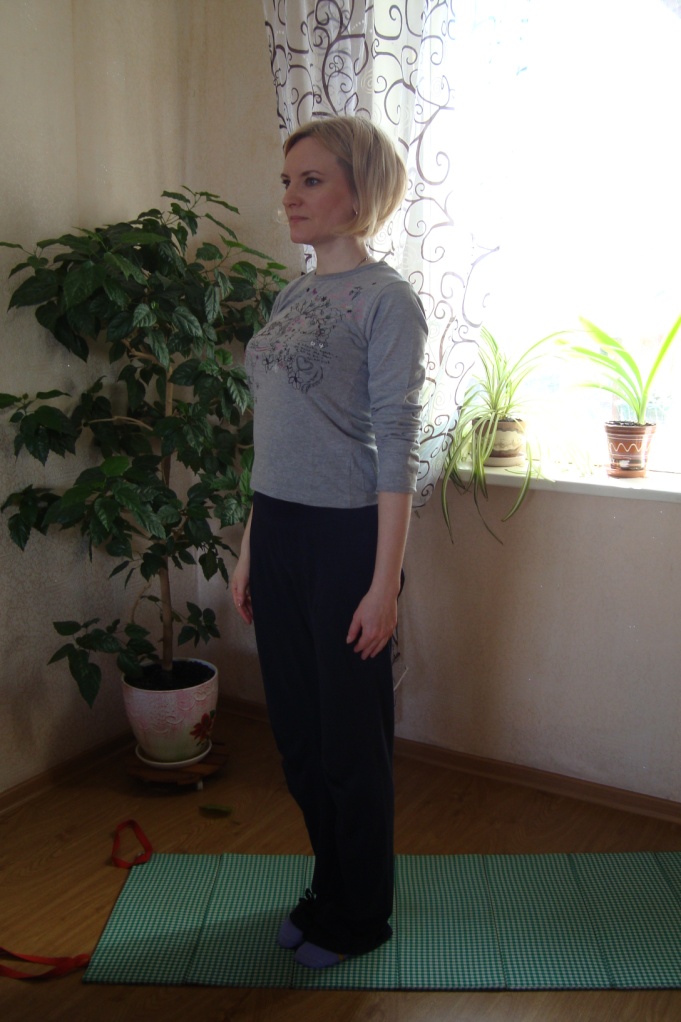 Спасибо за внимание!
Будьте здоровы!